年中总结报告      BUSINESS REPORT
欢迎加入广告集装箱
微信广告集装箱，更多ppt的秘密等着你！
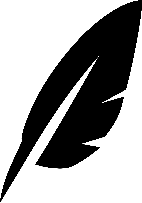 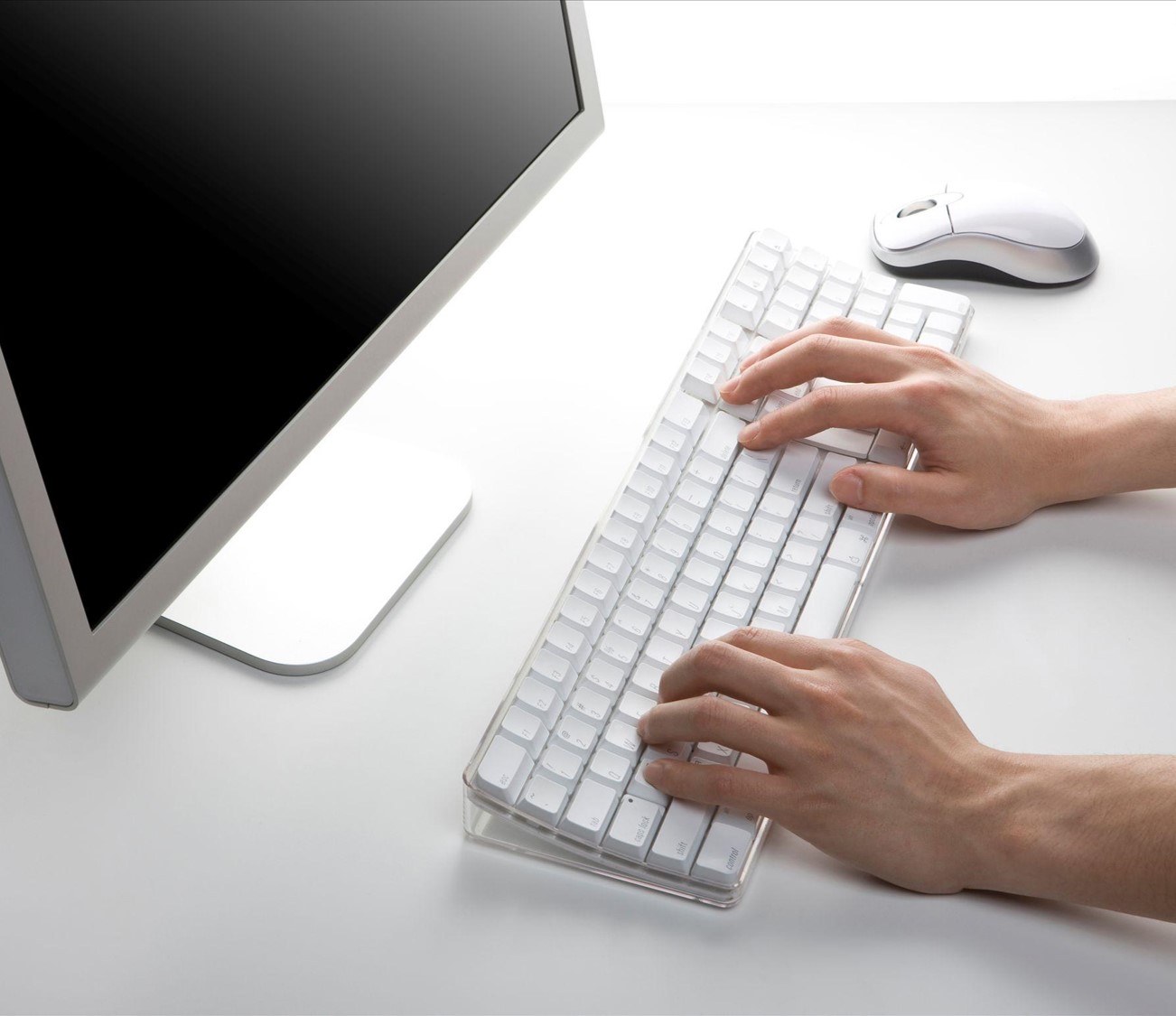 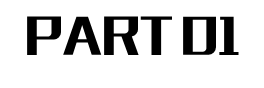 微信广告集装箱，更多ppt的秘密等着你！微信广告集装箱，更多ppt的秘密等着你！
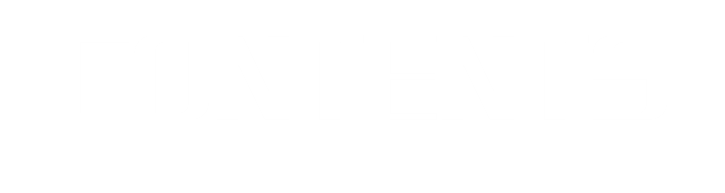 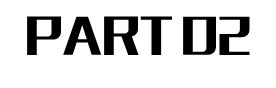 微信广告集装箱，更多ppt的秘密等着你！微信广告集装箱，更多ppt的秘密等着你！
欢迎加入广告集装箱
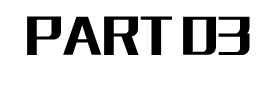 微信广告集装箱，更多ppt的秘密等着你！微信广告集装箱，更多ppt的秘密等着你！
1
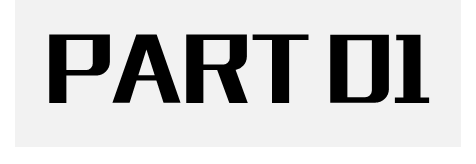 欢迎加入广告集装箱
微信广告集装箱，更多ppt的秘密等着你！微信广告集装箱，更多ppt的秘密等着你！
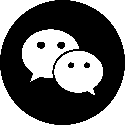 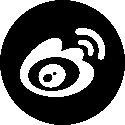 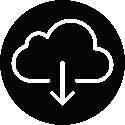 欢迎加入广告集装箱
微信广告集装箱，更多ppt的秘密等着你！
微信广告集装箱，更多ppt的秘密等着你！微信广告集装箱，更多ppt的秘密等着你！
EARLY GOAL
微信广告集装箱，更多ppt的秘密等着你！微信广告集装箱，更多ppt的秘密等着你！
微信广告集装箱，更多ppt的秘密等着你！微信广告集装箱，更多ppt的秘密等着你！
微信广告集装箱，更多ppt的秘密等着你！微信广告集装箱，更多ppt的秘密等着你！
欢迎加入广告集装箱
微信广告集装箱，更多ppt的秘密等着你！
PERFORMANCE ACHIEVEMENT
微信广告集装箱，更多ppt的秘密等着你！微信广告集装箱，更多ppt的秘密等着你！
PERFORMANCE ACHIEVEMENT
微信广告集装箱，更多ppt的秘密等着你！微信广告集装箱，更多ppt的秘密等着你！
微信广告集装箱，更多ppt的秘密等着你！微信广告集装箱，更多ppt的秘密等着你！
微信广告集装箱，更多ppt的秘密等着你！微信广告集装箱，更多ppt的秘密等着你！
欢迎加入广告集装箱
欢迎加入广告集装箱
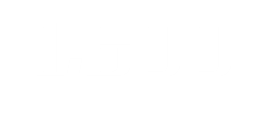 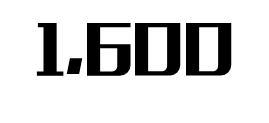 欢迎加入广告集装箱
微信广告集装箱，更多ppt的秘密等着你！微信广告集装箱，更多ppt的秘密等着你！
欢迎加入广告集装箱
微信广告集装箱，更多ppt的秘密等着你！微信广告集装箱，更多ppt的秘密等着你！
2
欢迎加入广告集装箱
微信广告集装箱，更多ppt的秘密等着你！微信广告集装箱，更多ppt的秘密等着你！
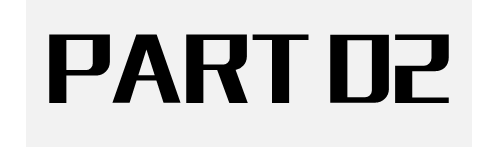 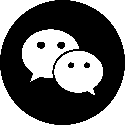 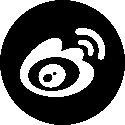 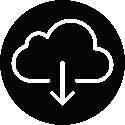 欢迎加入广告集装箱
微信广告集装箱，更多ppt的秘密等着你！
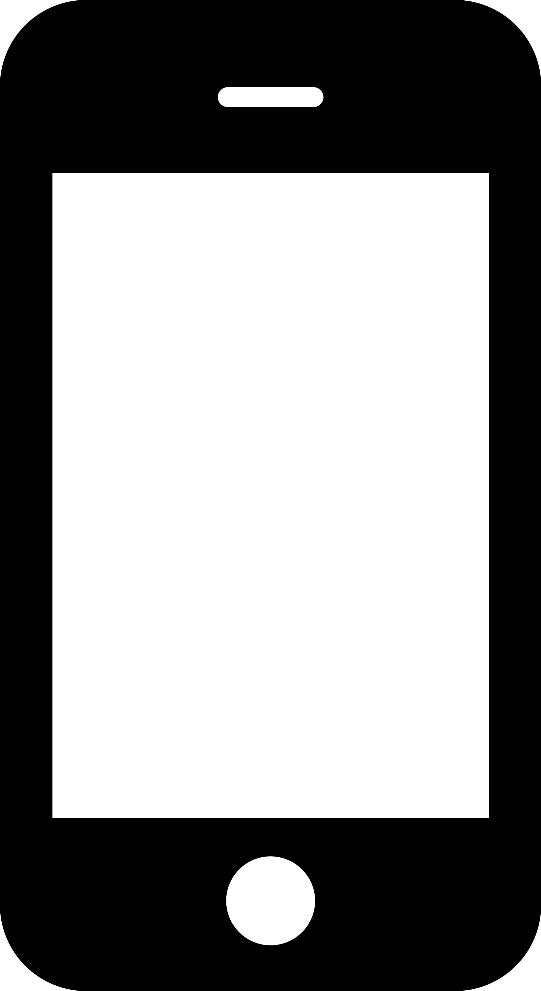 欢迎加入广告集装箱
微信广告集装箱，更多ppt的秘密等着你！
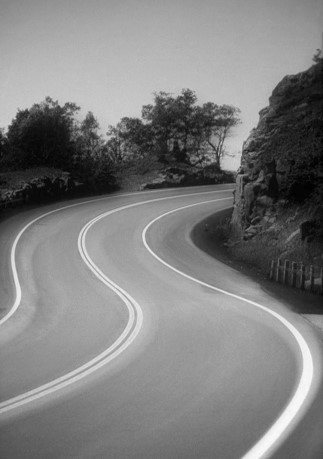 欢迎加入广告集装箱
微信广告集装箱，更多ppt的秘密等着你！
欢迎加入广告集装箱
微信广告集装箱，更多ppt的秘密等着你！
欢迎加入广告集装箱
微信广告集装箱，更多ppt的秘密等着你！
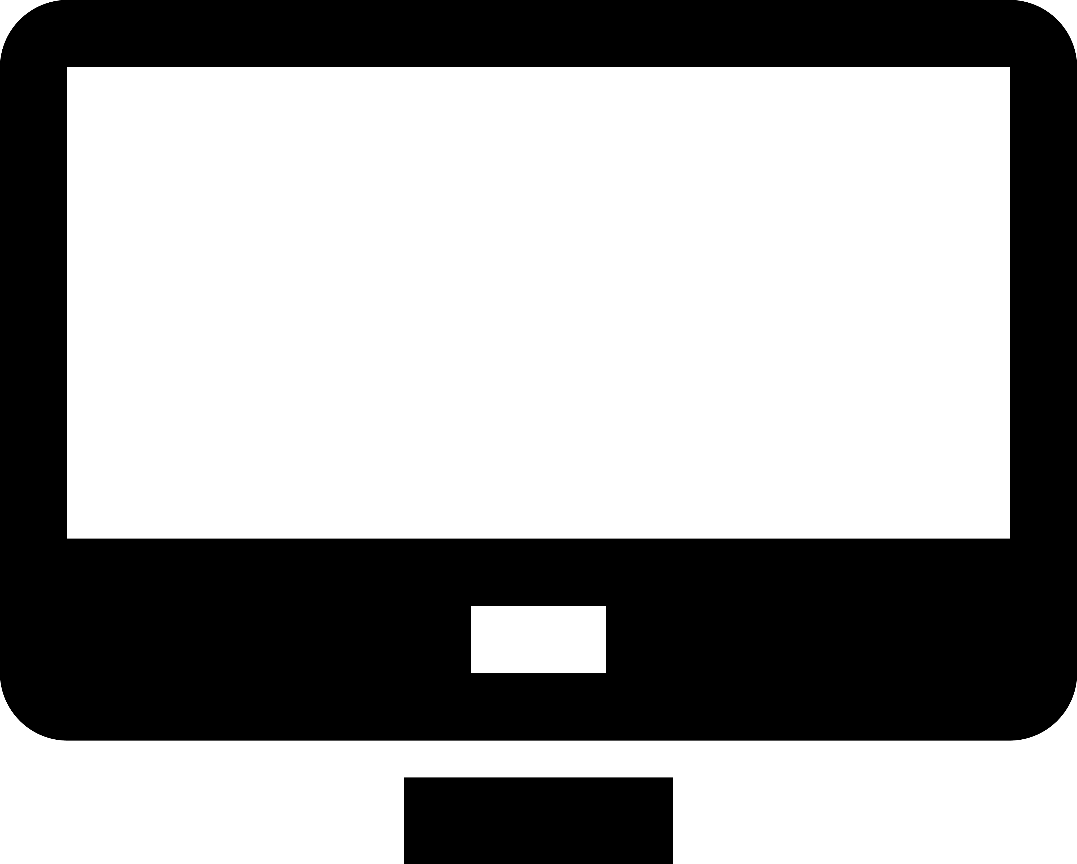 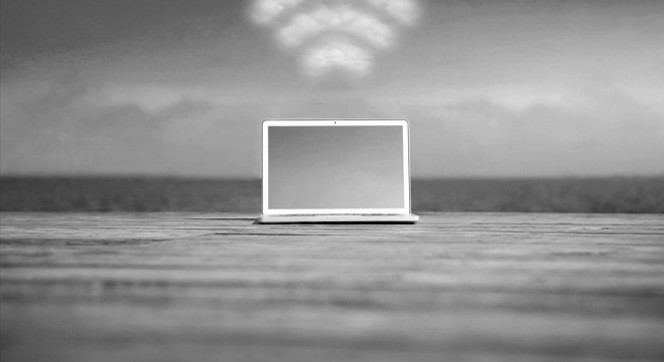 欢迎加入广告集装箱
微信广告集装箱，更多ppt的秘密等着你！
欢迎加入广告集装箱
微信广告集装箱，更多ppt的秘密等着你！
欢迎加入广告集装箱
微信广告集装箱，更多ppt的秘密等着你！
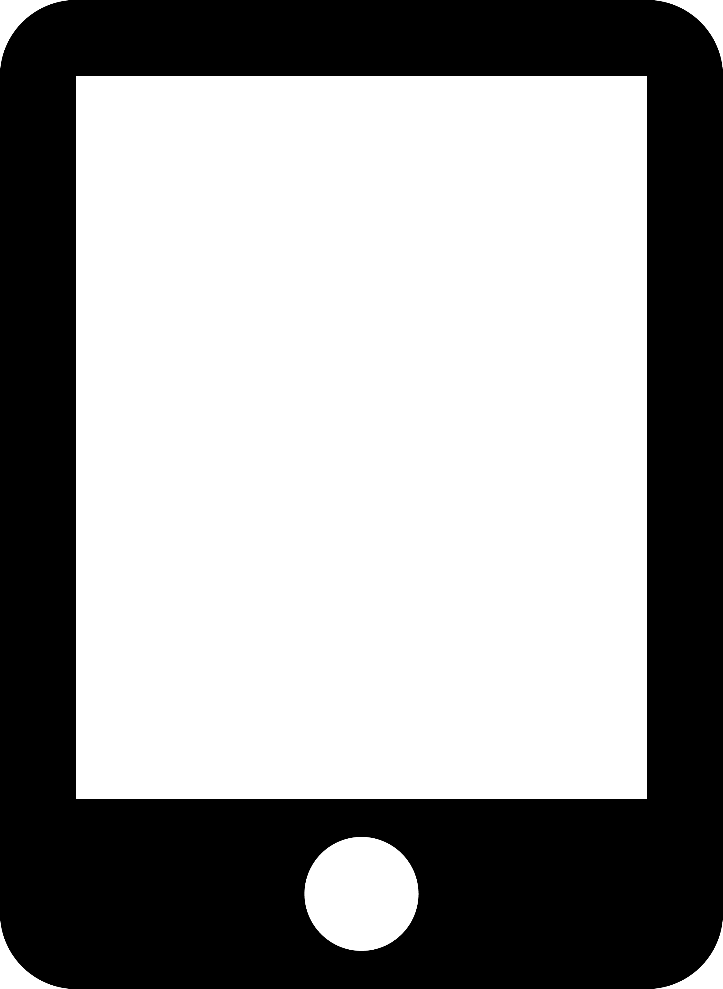 欢迎加入广告集装箱
微信广告集装箱，更多ppt的秘密等着你！
欢迎加入广告集装箱
微信广告集装箱，更多ppt的秘密等着你！
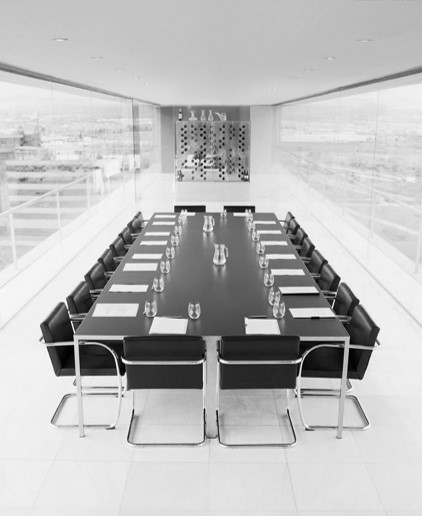 欢迎加入广告集装箱
微信广告集装箱，更多ppt的秘密等着你！
欢迎加入广告集装箱
微信广告集装箱，更多ppt的秘密等着你！
欢迎加入广告集装箱
微信广告集装箱，更多ppt的秘密等着你！
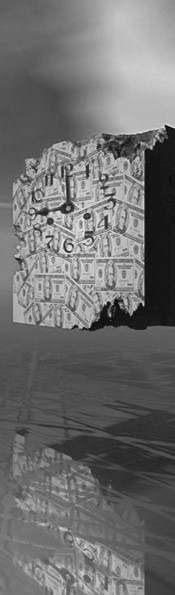 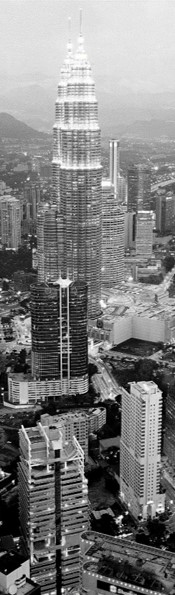 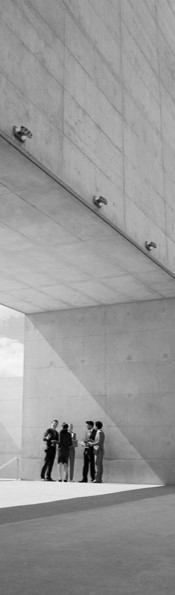 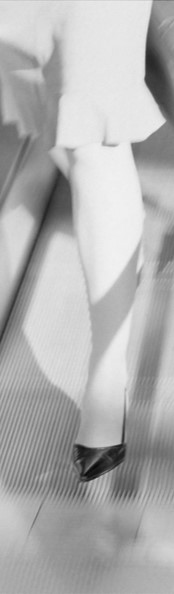 欢迎加入
广告集装箱
微信广告集装箱，更多ppt的秘密等着你！
欢迎加入
广告集装箱
微信广告集装箱，更多ppt的秘密等着你！
3
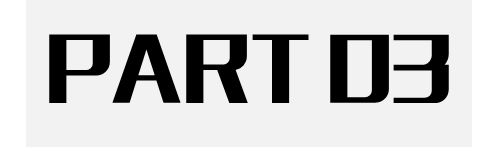 欢迎加入广告集装箱
微信广告集装箱，更多ppt的秘密等着你！微信广告集装箱，更多ppt的秘密等着你！
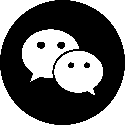 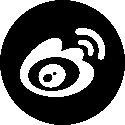 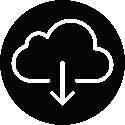 欢迎加入广告集装箱
微信广告集装箱，更多ppt的秘密等着你！
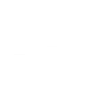 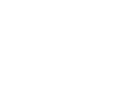 微信广告集装箱，更多ppt的秘密等着你！
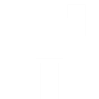 微信广告集装箱，更多ppt的秘密等着你！
微信广告集装箱，更多ppt的秘密等着你！
微信广告集装箱，更多ppt的秘密等着你！
欢迎加入广告集装箱
欢迎加入广告集装箱
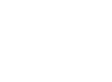 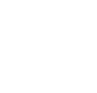 欢迎加入广告集装箱
微信广告集装箱，更多ppt的秘密等着你！
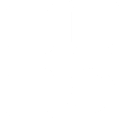 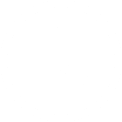 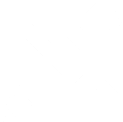 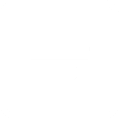 欢迎加入广告集装箱
微信广告集装箱，更多ppt的秘密等着你！
欢迎加入广告集装箱
微信广告集装箱，更多ppt的秘密等着你！
欢迎加入广告集装箱
微信广告集装箱，更多ppt的秘密等着你！
欢迎加入广告集装箱
微信广告集装箱，更多ppt的秘密等着你！
02
01
欢迎加入
广告集装箱
微信广告集装箱，更多ppt的秘密等着你！
欢迎加入
广告集装箱
微信广告集装箱，更多ppt的秘密等着你！
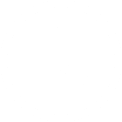 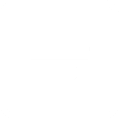 03
04
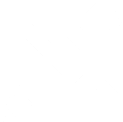 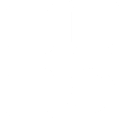 欢迎加入
广告集装箱
微信广告集装箱，更多ppt的秘密等着你！
欢迎加入
广告集装箱
微信广告集装箱，更多ppt的秘密等着你！
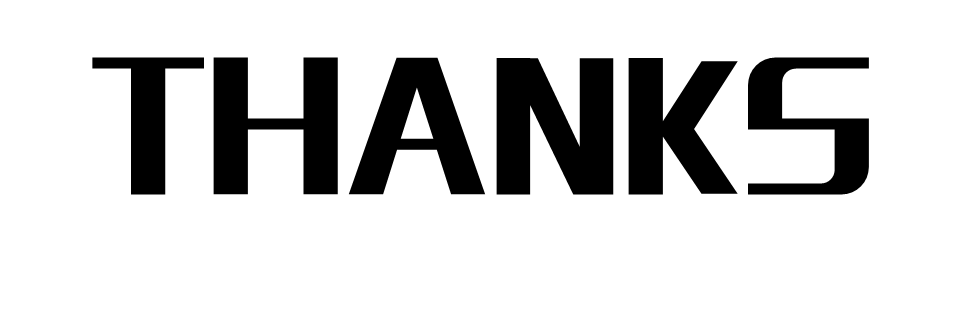 年中总结报告      BUSINESS REPORT